Introdução à Computação GráficaCurvas
Claudio Esperança
Paulo Roma Cavalcanti
Modelagem Geométrica
Disciplina que visa obter representações algébricas para curvas e superfícies com determinado aspecto e/ou propriedades
Até agora temos considerado quase que exclusivamente objetos geométricos compostos de segmentos de reta ou polígonos (curvas/superfícies lineares por parte)
Na maioria dos casos, são aproximações de curvas e superfícies algébricas
Mesmo quando só podemos desenhar segmentos de reta e polígonos, conhecer o objeto que estamos aproximando é fundamental
Curvas e Superfícies Paramétricas
Normalmente, o resultado da modelagem é dado em forma paramétrica
Permite que a curva/superfície seja desenhada (aproximada) facilmente
Permite indicar que trechos da curva/superfície serão usados
Manipulação algébrica mais simples
Curva em 3D é dada por
C(t) = [Cx(t) Cy(t) Cz(t)]T
Superfície em 3D é dada por 
S(u, v) = [Sx(u, v)  Sy(u, v)  Sz(u, v)]T
Continuidade
Normalmente queremos curvas e superfícies “suaves”
Critério de “suavidade” associado com critério de continuidade algébrica
Continuidade C0 → funções paramétricas são contínuas, isto é, sem “pulos” 
Continuidade C1 → funções paramétricas têm primeiras derivadas contínuas, isto é, tangentes variam suavemente
Continuidade Ck → funções paramétricas têm k’ésimas derivadas contínuas 
Alternativamente, Gk : continuidade geométrica
Independente de parametrização
Assumir curva parametrizada por comprimento de arco
C0
C1
C2
Interpolação x Aproximação
É natural querermos modelar uma curva suave que passa por um conjunto de pontos dados
Se a curva desejada é polinomial, chamamos tal curva de interpolação polinomial lagrangeana
Entretanto, o resultado nem sempre é o esperado (oscilações)
É mais comum querermos curvas que “passem perto” dos pontos dados, isto é, aproximações
Algoritmo de De Casteljau
Suponha que queiramos aproximar uma curva polinomial entre dois pontos p0 e p1 dados 
A solução natural é um segmento de reta que passa por p0 e p1 cuja parametrização mais comum é 
p (u) = (1 – u) p0 + u p1
Podemos pensar em p (u) como uma média ponderada entre p0 e p1 
Observe que os polinômios (1 – u)  e u somam 1 para qualquer valor de u 
São chamadas de funções de mistura (blending functions)
p1
u
p0
Algoritmo de De Casteljau
Para generalizar a idéia para três pontos p0, p1 e p2 consideramos primeiramente os segmentos de reta p0-p1 e p1p2
p01(u) = (1 – u) p0 + u p1
p11(u) = (1 – u) p1 + u p2
Podemos agora realizar uma interpolação entre p01(u) e p12(u) 
p02(u) = (1 – u) p01 (u) + u p11 (u) 
	        = (1 – u) 2 p0 + 2 u (1 – u) p1 + u2 p2
Algoritmo de De Casteljau
p1
u = 0.25
p11
p02
p01
p2
p0
Algoritmo de De Casteljau
p1
u = 0.5
p02
p01
p11
p2
p0
Algoritmo de De Casteljau
p1
u = 0.75
p01
p02
p11
p2
p0
Algoritmo de De Casteljau
p1
p02(u)
p2
p0
Algoritmo de De Casteljau
A curva obtida pode ser entendida como a “mistura” dos pontos p0, p1 e p2 por intermédio de três funções quadráticas:
b02(u) = (1 – u) 2  
b12(u) = 2 u (1 – u)    
b22(u) = u2
Aplicando mais uma vez a idéia podemos definir uma cúbica por 4 pontos
p02(u) = (1 – u) 2 p0 + 2 u (1 – u) p1 + u2 p2
p12(u) = (1 – u) 2 p1 + 2 u (1 – u) p2 + u2 p3
p03(u) = (1 – u) p02 (u) + u p12 (u) 
	        = (1 – u) 3 p0 + 3 u (1 – u)2 p1 + 3 u2 (1 – u) p2 + u3 p3
Algoritmo de De Casteljau
p3
p1
p02(u)
p12(u)
p03
p0
u = 0.25
p2
Algoritmo de De Casteljau
p3
p1
p02(u)
p03
p12(u)
p0
u = 0.5
p2
Algoritmo de De Casteljau
p3
p1
p03
p02(u)
p12(u)
p0
u = 0.75
p2
Algoritmo de De Casteljau
p3
p1
p03(u)
p02(u)
p12(u)
p0
p2
Algoritmo de De Casteljau
Novamente temos uma curva dada pela soma de 4 funções de mistura (agora cúbicas), cada uma multiplicada por um dos 4 pontos
b03(u) = (1 – u) 3 
b13(u) = 3 u (1 – u)2 
b23(u) = 3 u2 (1 – u)
b33(u) = u3
Em geral, uma curva de grau n pode ser construída desta forma e será expressa por
Curvas de Bézier e Polinômios de Bernstein
As curvas construídas pelo algoritmo de De Casteljau são conhecidas como curvas de Bézier e as funções de mistura são chamadas de base Bézier ou polinômios de Bernstein 
Observamos que os polinômios de Bernstein de grau n têm como forma geral bi n(u) = ci ui (1 – u)n–i
Se escrevermos as constantes ci para os diversos polinômios, teremos
1o grau: 1  1 
2o grau: 1  2  1
3o grau: 1  3  3  1 
4o grau: 1  4  6  4  1 
Vemos que o padrão de formação corresponde ao Triângulo de Pascal e portanto, podemos escrever
Polinômios de Bernstein
Forma Matricial da Base Bézier
Podemos escrever a equação para uma curva de Bézier cúbica na forma
Propriedades de Curva de Bézier
Continuidade infinita (todas as derivadas são contínuas)
O grau da curva (do polinômio) é dado pelo número de pontos do polígono de controle menos 1
A curva de Bézier está contida no fecho convexo do polígono de controle
Os polinômios de Bernstein somam 1 para qualquer u
A curva interpola o primeiro e último ponto do polígono de controle
Propriedades de Curva de Bézier
As tangentes à curva em p0 e pn têm a direção dos segmentos de reta p0p1  e  pn-1pn , respectivamente
Para cúbicas, as derivadas são 3(p1 – p0) e 3(p2 – p3)
Qualquer linha reta intercepta a curva tantas ou menos vezes quanto intercepta o polígono de controle
Não pode oscilar demasiadamente
Transformar os pontos de controle (transf. afim) e desenhar a curva é equivalente a desenhar a curva transformada
Desenhando Curvas Bézier
Curva normalmente é aproximada por uma linha poligonal
Pontos podem ser obtidos avaliando a curva em u = u1, u2 ... uk 
Avaliar os polinômios de Bernstein
Usar o algoritmo recursivo de De Casteljau
Quantos pontos?
Mais pontos em regiões de alta curvatura
Idéia: subdividir recursivamente a curva em trechos até que cada trecho seja aproximadamente “reto”
p11
p02
p12
p03
p01
p21
Subdivisão de Curvas Bézier
Como saber se trecho da curva é “reto”?
Encontrar o polígono de controle do trecho
Parar se vértices do polígono forem aproximadamente colineares
p10
p20
u = 0.5
p30
p00
Curvas de Hermite
Ao invés de modelar a curva a partir de um polígono de controle (Bézier), especifica-se pontos de controle e vetores tangentes nesses pontos
Vantagem: é fácil emendar várias curvas bastando especificar tangentes iguais nos pontos de emenda 
Exemplos (cúbicas):
Curvas de Hermite
No caso de cúbicas, temos o ponto inicial e final além dos vetores tangentes
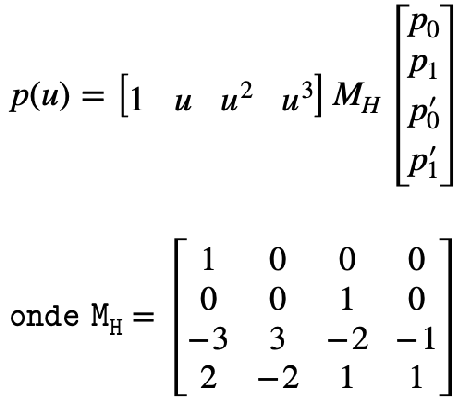 Curvas Longas
Curvas Bézier com k pontos de controle são de grau k – 1
Curvas de grau alto são difíceis de desenhar
Complexas
Sujeitas a erros de precisão
Normalmente, queremos que pontos de controle tenham efeito local
Em curvas Bézier, todos os pontos de controle têm efeito global
Solução:
Emendar curvas polinomiais de grau baixo
Relaxar condições de continuidade
Emendando Curvas Bézier
Continuidade C0: Último ponto da primeira = primeiro ponto da segunda
Continuidade C1: C0 e segmento p2p3 da primeira com mesma direção e comprimento que o segmento p0p1 da segunda
Continuidade C2: C1 e + restrições sobre pontos p1 da primeira e p2 da segunda
p2
p1
p2
p3
p0
p0
p1
p2
Splines
A base de Bézier não é própria para a modelagem de curvas longas
Bézier única: suporte não local
Trechos emendados: restrições não são naturais
Base alternativa: B-Splines
Nome vem de um instrumento usado por desenhistas
Modelagem por polígonos de controle sem restrições adicionais
Suporte local
Alteração de um vértice afeta curva apenas na vizinhança
Existem muitos tipos de Splines, mas vamos nos concentrar em B-splines uniformes
Uma B-spline uniforme de grau d tem continuidade Cd-1
Curvas B-Spline
Funções de base são não nulas apenas em um intervalo no espaço do parâmetro
Como é impossível obter isso com apenas 1 polinomial, cada função de base é composta da emenda de funções polinomiais
Por exemplo, uma função de base de uma B-spline quadrática tem 3 trechos (não nulos) emendados com continuidade C1
Bi (u)
u
Curvas B-Spline
Todas as funções de base têm a mesma forma, mas são deslocadas entre si em intervalos no espaço de parâmetros
Num determinado intervalo, apenas um pequeno número de funções de base são não-nulas
Numa B-spline quadrática, cada intervalo é influenciado por 3 funções de base
Bi+1 (u)
Bi–1 (u)
Bi (u)
u
Curvas B-Spline
Os valores ui do espaço de parâmetro que delimitam os intervalos são chamados de nós
Podemos pensar em intervalos regulares por enquanto (B-Splines uniformes) isto é, ui = 1
Bi+1 (u)
Bi–1 (u)
Bi (u)
ui–1
ui
ui+1
ui+2
ui+3
ui+4
u
Funções da Base B-Spline
Queremos exprimir curvas como pontos mesclados por intermédio de funções da base B-Spline


     onde m é o número de pontos do polígono de controle e d é o grau da B-spline que se quer usar 
Para derivar as funções da base B-spline pode-se resolver um sistema de equações
Para B-splines cúbicas, requer-se continuidade C2 nos nós, a propriedade do fecho convexo, etc.
Uma maneira mais natural é utilizar a recorrência de Cox-de Boor que exprime as funções da base B-Spline, de grau k, como uma interpolação linear das funções de grau k-1
Bi,3(u)
Bi,2(u)
Bi+2,0(u)
Bi+1,1(u)
Bi,1(u)
Bi,0(u)
Bi+1,0(u)
Bi+1,2(u)
Bi+2,0(u)
Recorrência Cox-de Boor
ui–1
ui
ui+1
ui+2
ui+3
ui+4
u
Recorrência Cox-de Boor
p (ui+2 ≤u<ui+4)
pi+3
p (ui ≤u<ui+1)
pi
p (ui+2 ≤u<ui+3)
p (ui+1 ≤u<ui+2)
pi+2
d = 0
pi+1
(assumir que para u = ui 
Spline de grau 0 passa por pi)
Recorrência Cox-de Boor
pi+3
pi
p (ui+2 ≤u<ui+3)
pi+2
p (ui ≤u<ui+1)
d = 1
pi+1
p (ui+1 ≤u<ui+2)
Recorrência Cox-de Boor
pi+3
pi
pi+2
d = 2
pi+1
Recorrência Cox-de Boor
pi+3
pi
pi+2
d = 3
pi+1
Propriedades das B-Splines
Dados n+1 pontos (p0 ... pn), é composta de (n-d+1) curvas Bézier de grau d emendadas com continuidade d-1 nos n+d+1 nós u0 , u1 , ... , un+d+1
Cada ponto da curva é afetado por d+1 pontos de controle
Cada ponto de controle afeta d+1 segmentos  
Curva restrita ao fecho convexo do polígono de controle
Invariância sob transformações afim
Efeito dos Nós
Os intervalos entre nós influenciam a importância dos pontos de controle
Exemplo: B-spline Quádrica
Inserindo Nós
Podemos ver que as B-splines uniformes em geral não passam pelos pontos de controle
Entretanto, se repetirmos nós podemos fazer a curva se aproximar dos pontos de controle
Para fazer a interpolação do primeiro ponto usando uma B-Spline cúbica, fazemos u0 = u1 = u2 = u3
Para fazer uma B-spline cúbica passando por 4 pontos podemos usar o vetor de nós: 0, 0, 0, 0, 1, 1, 1, 1
De fato, com este vetor de nós, teremos uma Bézier cúbica
Curvas Racionais
Funções são razões
Avaliados em coordenadas homogêneas:


NURBS (Non-Uniform Rational B-Splines): x(t), y(t), z(t) e w(t) são B-splines não uniformes
Vantagens:
Invariantes sob transformações perspectivas e portanto podem ser avaliadas no espaço da imagem
Podem representar perfeitamente seções cônicas tais como círculos, elipses, etc
Parametrização de um Círculo
Por exemplo, uma parametrização conhecida do círculo é dada por




Podemos expressar essa parametrização em coordenadas homogêneas por:
OpenGL e Curvas Paramétricas
OpenGL define o que são chamados de avaliadores que podem avaliar uma curva Bézier para um valor do parâmetro
Para definir os pontos de controle:
glMap1f(…)
Para avaliar um ponto:
glEvalCoord(param)
Para avaliar uma seqüência de pontos:
glMapGrid1f(n, t1,t2)
glEvalMesh1f(mode, p1, p2)
Essas rotinas avaliam a curva em intervalos regulares no espaço de parâmetros 
Não necessariamente a melhor maneira!